اثر الافصاح المحاسبي لتكلفة الموارد البشرية على التقارير المالية
اعداد الطالبتين:
- جلابي جازية
- ذيابي ايمان  
                                     الفوج:03

-تحت اشراف الاستاذة:
-فهيمة بوروبة
خطة البحث:مقدمة
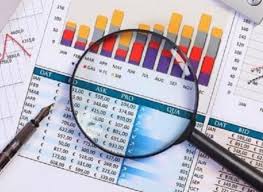 المبحث الاول :الاطار المفاهيمي للافصاح المحاسبي
المطلب الاول : مفهوم الافصاح المحاسبي 
المطلب الثاني: أنواع الافصاح المحاسبي
المطلب الثالث:تحديد طبيعة ونوع المعلومات المحاسبية التي يجب الافصاح عنها
المطلب الرابع: اهمية و اهداف الافصاح المحاسبي
المبحث الثاني : مقومات الاساسية للافصاح عن المعلومات الحسابية 
المطلب الاول: طرق الافصاح عن المعلومات المحاسبية 
المطلب الثاني: العوامل المؤثرة على الافصاح المحاسبي
المطلب الثالث: اثر الافصاح المحاسبي لتكلفة الموارد البشرية على القوائم المالية 
 خاتمة
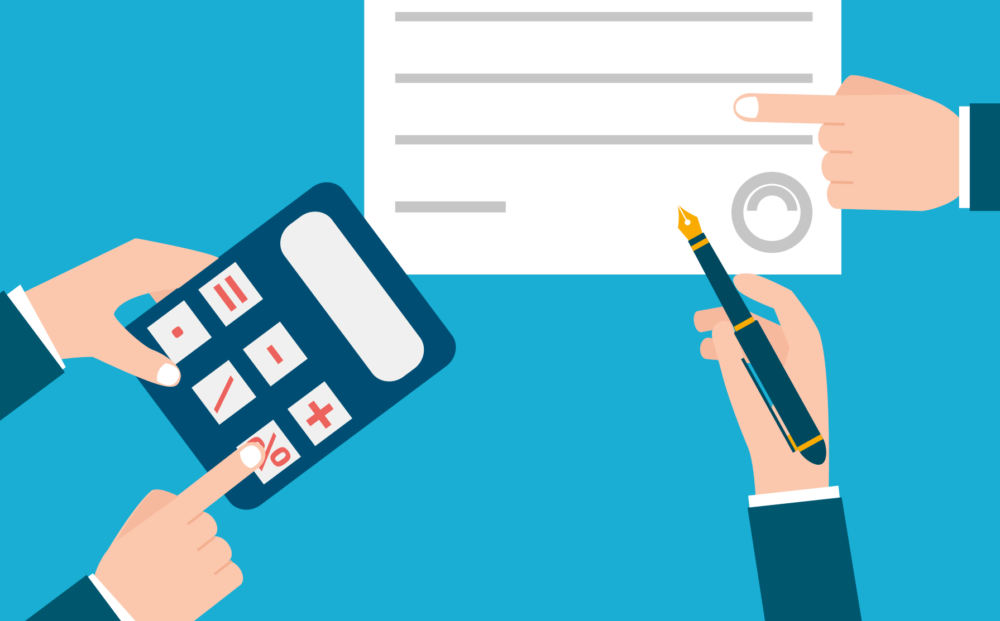 المقدمة
حظي الافصاح المحاسبي باهتمام كبير من طرف المؤسسات و الشركات و اسواق المال العالمية و الدولية ،كما تهتم ادارة المؤسسات بالمعلومات التي تحتويها البيانات المالية ، كما ان لتكلفة  المورد البشري اثر على التقارير المالية ، و تعتبر التقارير المالية احدى الطرق العامة المعلوماتية للمؤسسة .
المبحث الاول: الاطار المفاهيمي للإفصاح المحاسبي
المطلب الاول:تعريف الافصاح المحاسبي
يعرف الافصاح ايضا على انه تقديم البيانات و المعلومات الى المستخدمين بشكل مضمون صحيح و ملائم لمساعدتهم في اتخاذ القرارات
هو اظهار كل المعلومات التي قد تؤثر في موقف متخذ القرار تجاه قرار معين يتعلق بالوحدة المحاسبية ، كما يعني ايضا ان تظهر المعلومات في القوائم و التقارير المحاسبية بلغة مفهومة للقارئ الواعي دون لبس او تظليل او مراوغة.
المطلب الثاني: انواع الافصاح المحاسبي
1- الافصاح الكامل: اي ان تكون القوائم المالية كاملة تشمل على المعلومات الضرورية و الصادقة .
2- الافصاح العادل: ويهتم هذا الاخير بالرعاية المتوازنة لاحتياجات جميع الاطراف المعنية .
 الافصاح الشامل: ويقصد به ان يوصل مستخدمي المعلومات المحاسبية كل الحقائق الهامة و الملائمة و المتعلقة بنتيجة العمليات
3- الافصاح التفصيلي: يعتمد على التقارير السنوية المختصرة .
4- الافصاح التثقيفي (الاعلامي): يتسم عموما باتجاه متزايد نحو التوسع و التعدد في مجالاته و التركيز على المعلومات المحاسبية المالية.
5- الافصاح الكافي: يشير الى الحد الادنى من الواجب نشرة من المعلومات ، و توفيره من المعلومات المحاسبية في القوائم المالية .
6- الافصاح الملائم: هو الافصاح الذي يراعي حاجة مستخدمي البيانات و ظروف المؤسسة و طبيعة نشاطها .
المطلب الثالث: تحديد طبيعة و نوع المعلومات المحاسبية التي يجب
المطلب الرابع: اهمية و اهداف الافصاح المحاسبي
اولا : -اهمية الافصاح المحاسبي
للإفصاح المحاسبي اهمية بالغة و سنذكر بعض من اهميته في النقاط التالية:
-توفير معلومات التي تفيد المستثمرين الحاليين و المرتقبين و الدائنين الحاليين و  غيرهم من مستخدمي المعلومات لترشيد القرارات الاستثمارية. 
-تساعد المعلومات المتوفرة في التقارير المالية المساهمين في بيان مدى نجاح الادارة في ادارة الاموال.
- يؤدي الى توفير قوائم و تقارير مالية اضافية معدلة للتقلبات في المستوى العام للأسعار.
ثانيا :اهداف الافصاح المحاسبي: 
لقد بينت دراسات سابقة بانه يوجد اتجاهين للافصاح المحاسبي
1 الاتجاه التقليدي في الافصاح: 
يهدف و يهتم بالمستثمر الذي له دراية محدودة باستخدام القوائم المالية  فيبقى بالضرورة تبسيط المعلومات المنشورة بحيث تكون مفهومة للمستثمر.
2- الاتجاه المعاصر و المتطور في الافصاح:
و يهدف الى تقديم معلومات لاتخاذ القرارات و في ظل هذا الهدف فان نطاق الفصاح لم يعد قصرا على تقديم المعلومات المالية التي تتمتع بأكبر قدر من الموضوعية
المبحث الثاني : المقومات الأساسية للإفصاح عن المعلومات المحاسبية
المطلب الاول : طرق الافصاح عن المعلومات الحسابية
الملاحظات: وتستخدم عندما يكون مناسبا إظهار الإيضاحات بين قوسين، خصوصا عندما يتطلب التوضيح شرحا مطولا.
التوضيح بين قوسين: وتقدم الإيضاحات الإضافية بين الأقواس بشكل مختصر بعد البند الوارد في القائمة المالية مباشرة.
بنود مقابلة أو متصلة: بمعنى أن تندرج المعلومات في مكان ما من القائمة وتدرج معلومات مرتبطة بها في مكان آخر من القائمة نفسها.
الجداول المرفقة: حيث يتم استخدام جداول منفصلة لعرض المزيد من المعلومات التفصيلية عن بعض الموجودات او المطلوبات.
الإفصاح من خلال التقارير المالية :  
-أن يتم عرض المعلومات المالية بطرق تسهيل فهمها.
  -أن يتم ترتيب المعلومات المالية بصورة منظمة و مرتبة و منطقية حتى تسهل قراءتها .
-اظهار جميع المعلومات المالية الهامة أو الضرورية و عرضها ف مكان تسهل الوصول إليها حتى يتمكن مستخدمو هذه المعلومات من الاستفادة منها.
المطلب الثاني : العوامل المؤثرة على الافصاح المحاسبي
نوعيــة المســتخدمين وطبيعــة احتياجــاتهم
المنظمات والمؤسسات الدولية
الجهــات المســؤولة عــن وضــع معــايير الإفصــاح
المطلب الثالث : أثر الإفصاح المحاسبي عن الموارد البشرية على القوائم المالية
اولاً : أثر الإفصاح المحاسبي عن الموارد البشرية على الحسابات الختامية:  
تنقسم الحسابات الختامية إلى عدة حسابات وتعتمد هذه الحسابات على طبيعة النشاط الاقتصادي الذي تمارسه المنشأة ، ففي المؤسسات التجارية يتم إعداد حساب المتاجرة وحساب الأرباح والخسائر أما في المنشاة الصناعية فيتم إضافة حساب آخر وهو حساب التسجيل لذلك فإن الإفصاح المحاسبي في القوائم المالية ينطوي على ما يلي :-
-3  ان صافي الربح ( أو الخسارة ) سوف يعطي صورة حقيقية على نتائج أعمال المنشاة نتيجة لاعتبار تكلفة الاستقطاب والتعيين والتأهيل والتنمية للموارد البشرية نفقات رأسمالية وبالتالي رسملتها وإظهارها بالميزانية إهتلاكها خلال العمر الإنتاجي للأصول البشرية .
2-  اعتبار الإنفاق على الاستثمار في الموارد البشرية “متوسطة وطويلة الأجل” إيراداً مؤجلاً (مصروف رأس مالي (
1-  تحصى الحسابات الختامية بمصروفات قصيرة الأجل الخاصة بالموارد البشرية مقسمة حسب نوع المصروف قصيرة الأجل (الأجور – الإجازات – العلاج – الصحي – مصاريف أخرى) وذلك نظراً لعملية رسملة الاستثمار في الموارد البشرية متوسطة وطويلة الأجل .
ثانياً: الآثار على الميزانية الختامية (قائمة المركز المالي):
- ان لإظهار قيمة الاستثمارات في الموارد البشرية (طويلة ومتوسطو الأجل) ضمن القوائم المالية (الإفصاح عنها) يؤدي إلى التعبير الصحيح والعادل عن المركز المالي حيث أنها تعامل معاملة الأصل في القوائم المالية .
- لذلك فإن قيمة الاستثمارات في الموارد البشرية ، تظهر طرف الموجودات تحت الأصول الوهمية مقسمة حسب مدة الاستفادة منها ، ويظهر الإهلاك بقيمة هذه الاستثمارات في جانب المطلوبات تحت بند مخصصات الاختلاق .
ثالثاً : الأهمية النسبية للإفصاح المحاسبي عن الموارد البشرية :
ان للإفصاح المحاسبي عن الموارد البشرية له ضوابط ومحددات قد تمنع التطبيق والاعتماد والتي منها :-









-ولتحديد الاهمية النسبية للإفصاح عن بند معين أو موضوع ما كالموارد البشرية فإنه يوجد اعتبارات كمية نوعية ، حيث يمكن أن تتمثل الاعتبارات الكمية في مقارنة قيمة البند مع صافي الدخل وإذا أردنا تحديد الأهمية بالنسبة لأحد بنود المركز المالي أو المقترح اعتبارها من بنود المركز المالي ، يقارن هذا البند بقيمة صافي الأصول أو إجمالي المجموعة التي يقع فيها .
-اما عن الاعتبارات النوعية فتشير إلى صفة البند ذاته حيث هناك بعض البنود تقوم بتعيين الإفصاح عنها حتى لو كانت قيمتها النسبية ضئيلة كما في حالة المخالفات القانونية مثلاً .
2- القدرة على الاستقطاب :أي أن زيادة المعلومات وكثرة التفاصيل غير المهمة سوف يبعد مستخدم القوائم المالية عن إدراك جوهر الأمور الهامة .
1- تزايد أعباء التدقيق :وتتمثل هذه الأعباء في تحميل المنشأة تكاليف في الحصول على المعلومات ، لذلك يجب عمل دراسة مسبقة لتحديد هذه التكلفة وتحديد فيما لو كانت تفوق العائد المتوقع أم لا .
الخاتمة
ان الإفصاحات المقدمة من في القوائم المالية الاساسية من مخرجات المؤسسة ستكون مصدرا لاتخاذ القرار الاستثماري الملائم و هدا المستوى من الافصاح يعمل على تخفيض حالة عدم تأكد لدى مستخدمي القوائم المالية من ناحية و تضييق فجوة عدم تماثل المعلومات التي لدى الادارة و تلك التي لدى المستخدمين من ناحية اخرى, و من ثم تمكينهم من تحديد مركز المؤسسة بشكل اكثر وضوحا مما ينعكس ايجابا او سلبا على الاستثمار في هده المؤسسة و دلك من خلال استخدام بعض المعلومات سواء كحقيقة فعلية او كتنبؤ مستقبلي , هده المعلومات تعكس المركز المالي بصفة عامة و الربحية المحققة او المتوقعة بصفة خاصة.